neoprimitivizam/larionov, gončarova i maljevič
Mihail Feodorovič Larionov (Tiraspol, Moldova, Russia, 3 June 1881 – Fontenay-aux-Roses, France, 10 May 1964
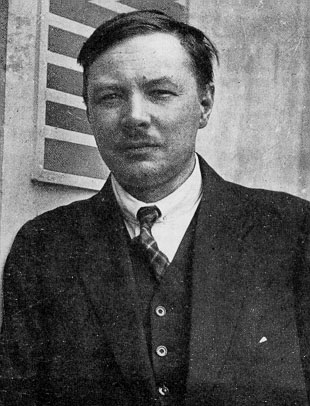 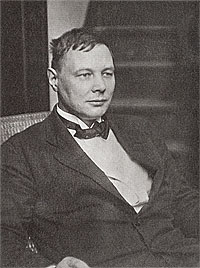 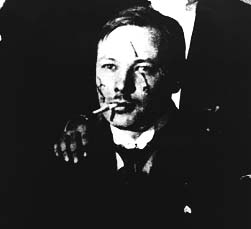 Gončarova, Masin, Bakst, Larionov and Stravinski (Lozana, 1915)
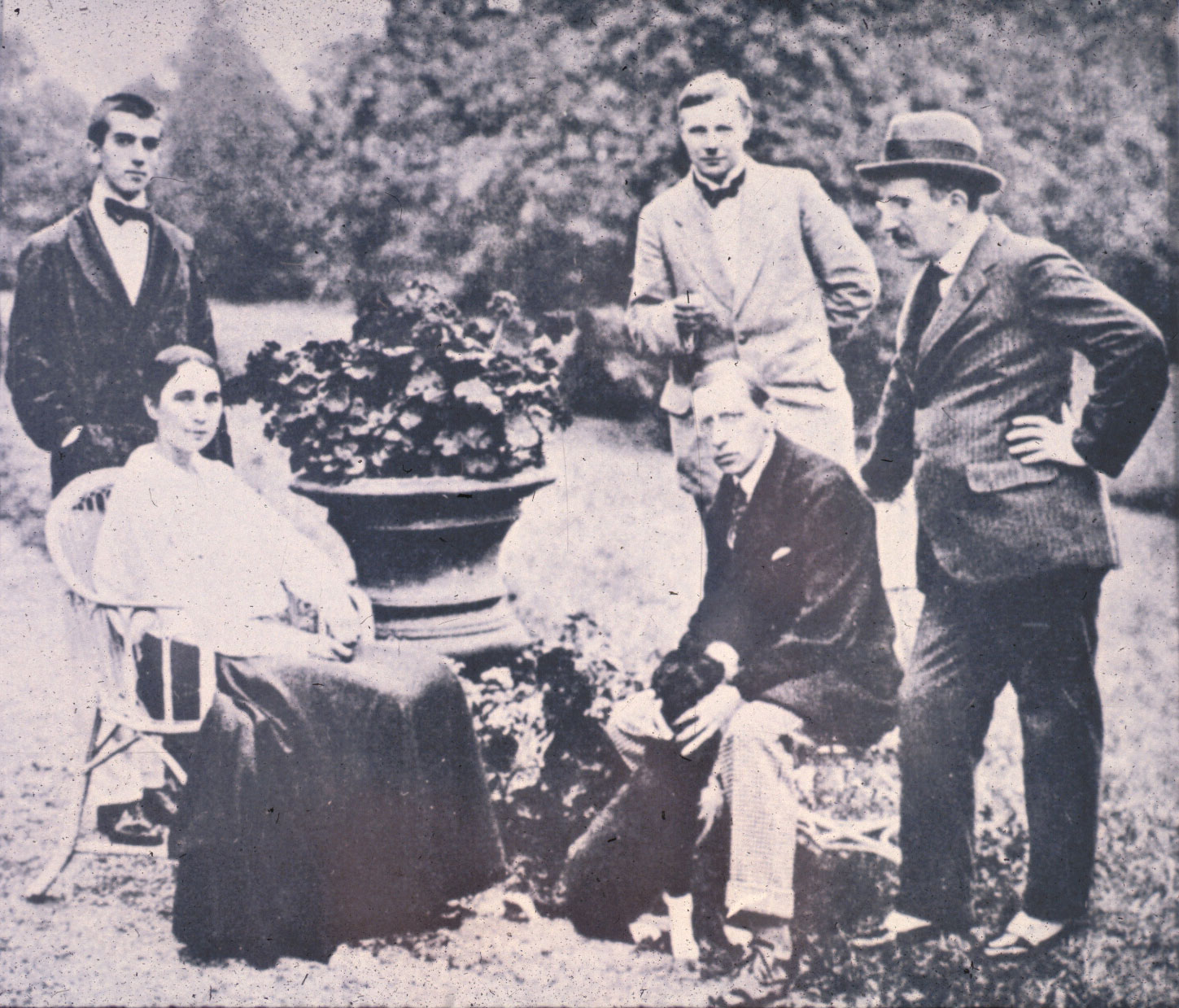 Mihail Larionov & Natalija Gončarova
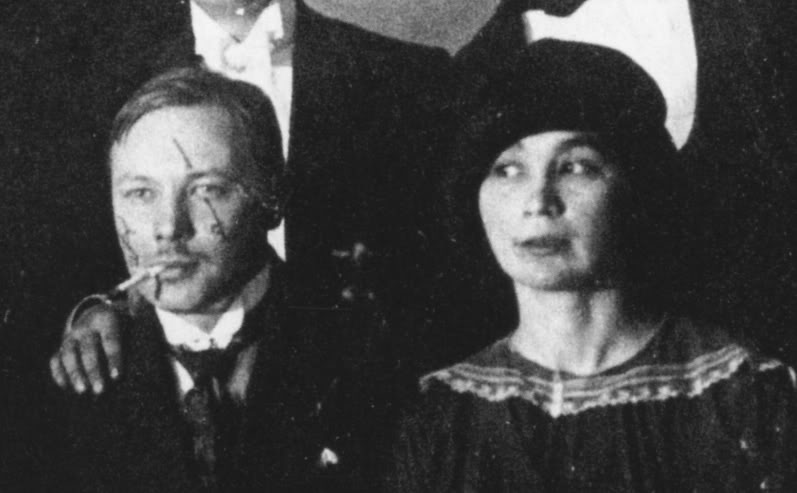 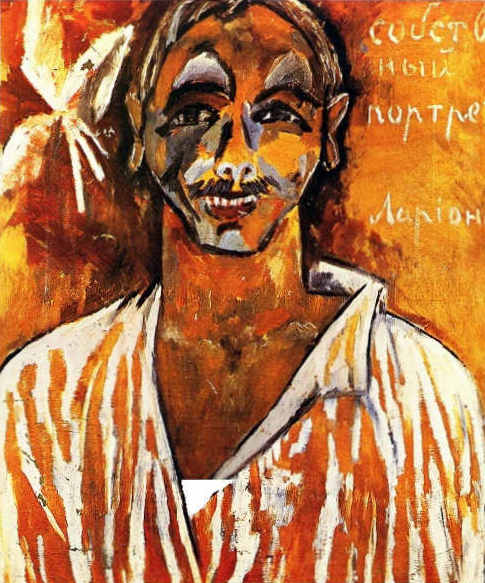 Larionov, Autoportret, oko 1910. ulje na platnu, 104x89 cm. Kolekcija A.K.Larionova-Tomilina , Pariz.
Larionov, 1908-1909, Mrtva priroda sa poslužavnikom i rakom
ulje na platnu, 80x95 cm. Muzej Ludwig, Keln.
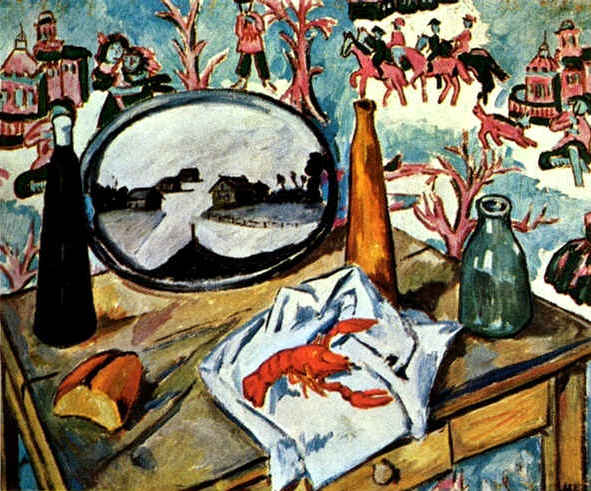 Paul Gaugin, Ea haere ia oe? (gde ideš?), 1893
u kolekciji Ivana Morozova od 1908, danas u Muzeju Ermitaž, Sankt Peterburg
Mihail Larionov, Ciganka iz Tiraspolja, 1909
priv.kol. Pariz
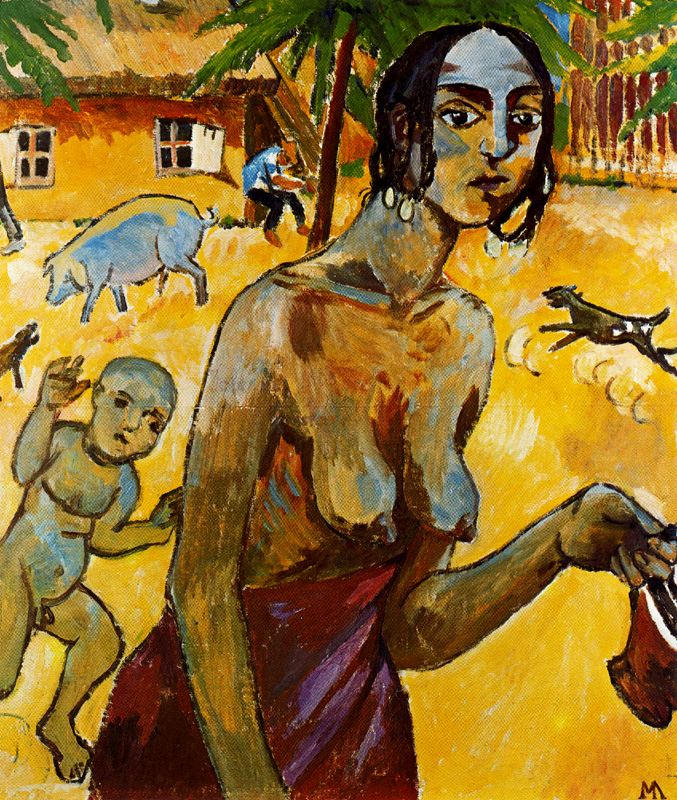 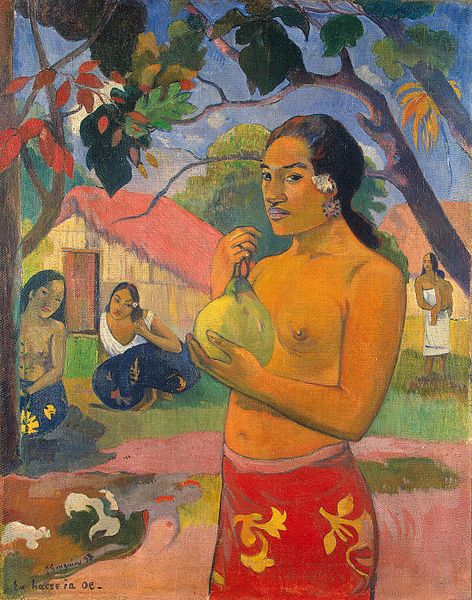 Larionov, Turska scena: žena puši lulu

(Videti pdf  ‘The Face of the Exotic in Imperial Russia’ i ‘Infant Art: Mikhail Larionov, Children’s Drawings, and Neo- Primitivist Art’)
Mihail Larionov , Turčin i Turkinja
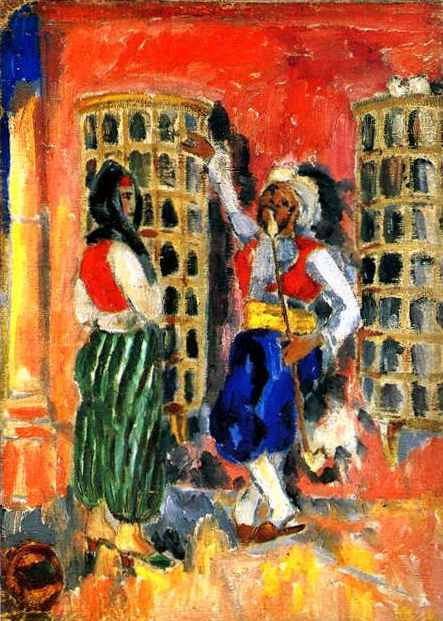 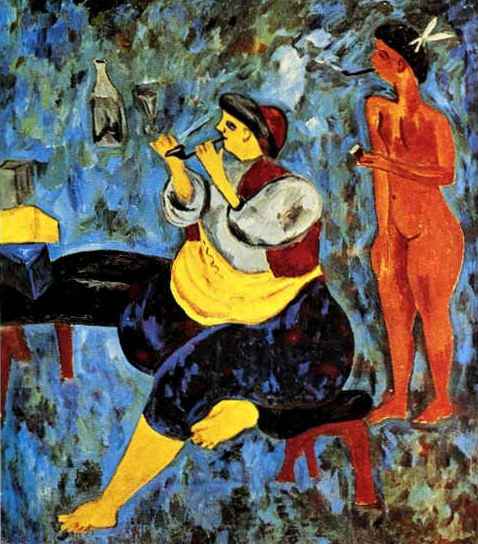 Larionov, 1907, Palanačka koketa,
ulje na platnu. Umetnički muzej, Kazan
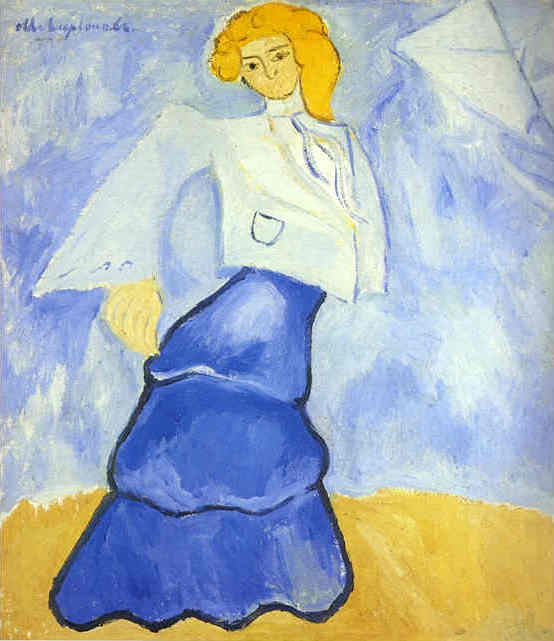 Larionov, 1907, Palanački dendi,
ulje na platnu, 100x89 cm. Tretjakovska galerija, Moskva
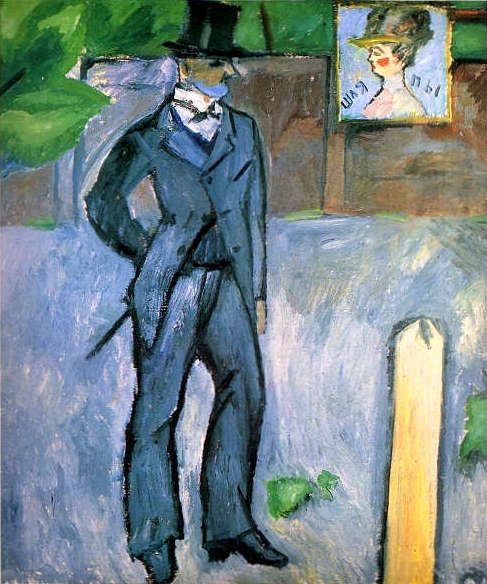 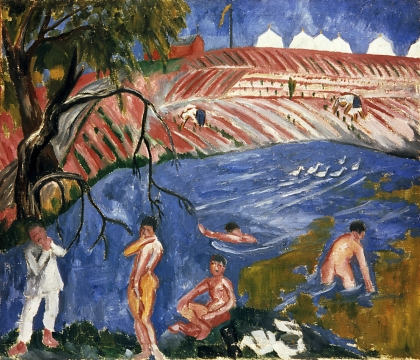 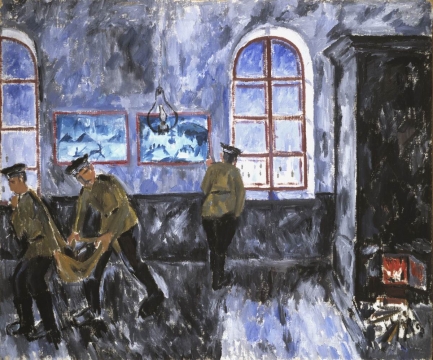 Larionov, Vojnici se kupaju
1911 ulje na platnu 91х105, Tretjakovska galerija, Moskva

O vojničkim scenama videti pdf ‘Infant Art: Mikhail Larionov, Children’s Drawings, and Neo- Primitivist Art’
Larionov, Jutro u baraci, motiv iz vojničkog života
1910 ulje na platnu 86 х 103, Tretjakovska galerija, Moskva
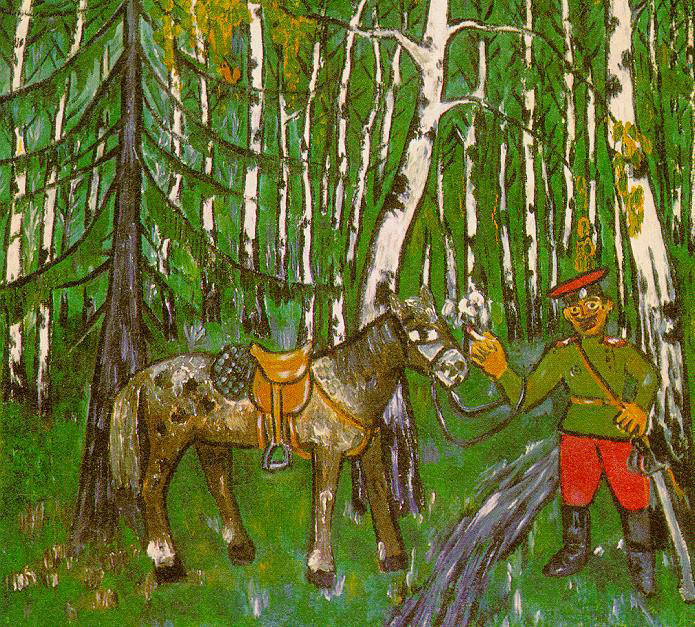 Larionov, Vojnik u šumi, 1911, National Galleries of Scotland, Edinburgh, ulje na platnu; 84.5 x 91.4 cm.
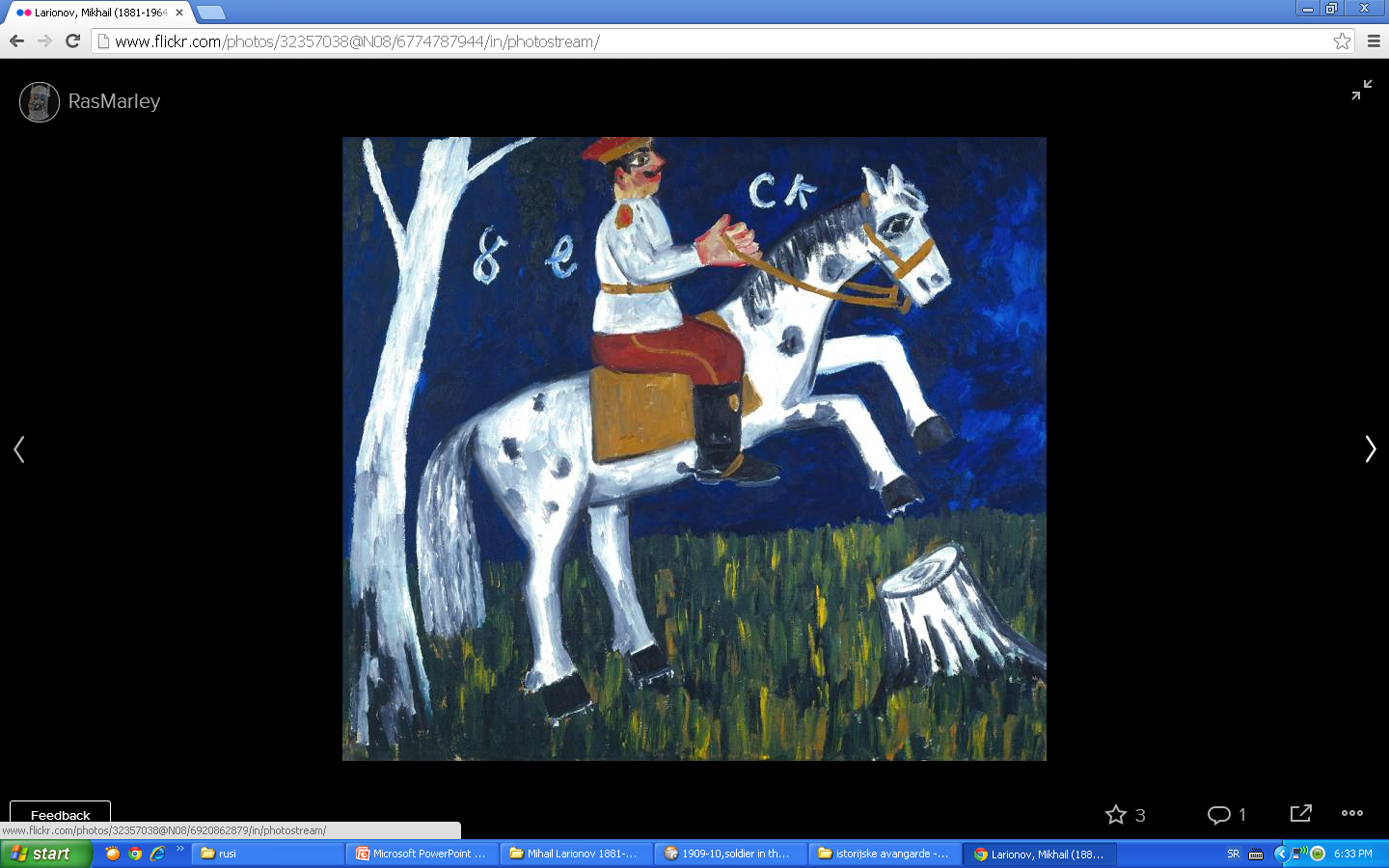 Larionov, Vojnik na konju, 1911, Tate Gallery, London, ulje na platnu; 87 x 99.1 cm.
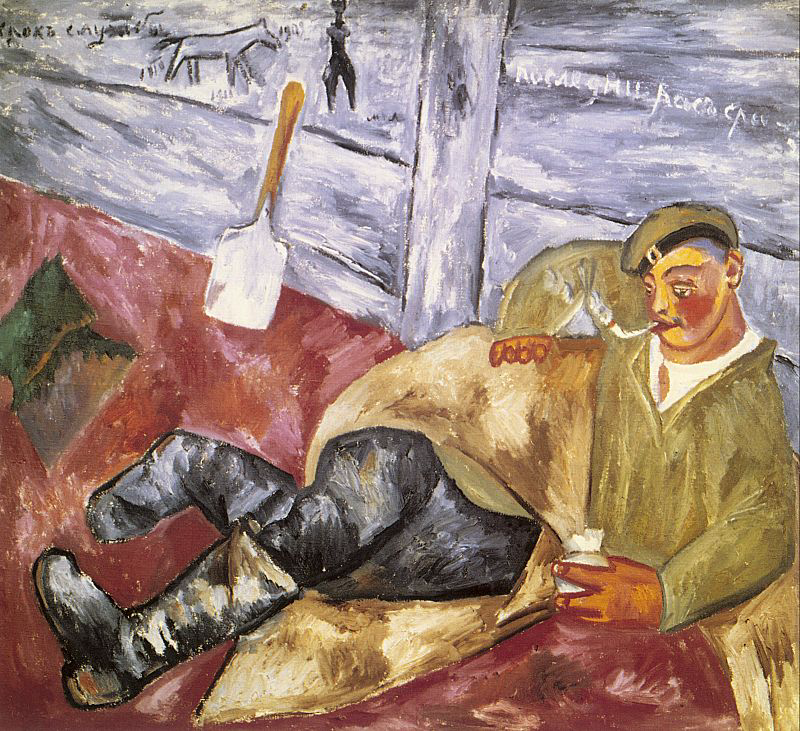 Larionov, Mikhail  Vojnik se odmara, 1911, ulje na platnu,
 Tretjakovska galerija, Moskva,
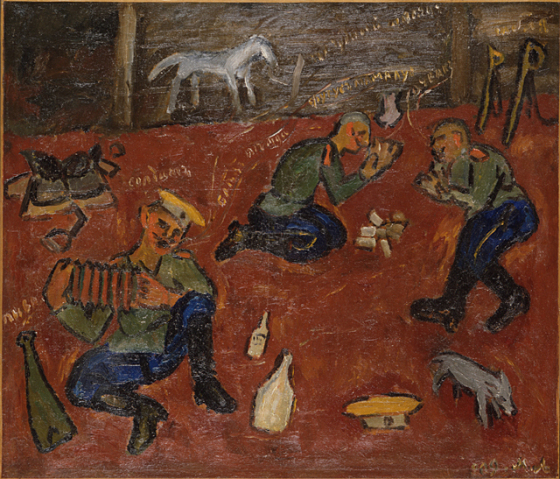 1909-1910, Vojnici igraju, 87.95 x 101.92 cm), Los Angeles County Museum of Art (LACMA)
Videti na: https://collections.lacma.org/node/244007
reči i tekst 
jarko obojene kompozicije
predstave ljudi i predmeta plutaju arbitrarno jedni iznad drugih na zaravnjenom i/ili nedefinisanom slikarskom prostoru – izobličeni i ravni figuralni stil - lubok
Larionov, 1912, Venera (i Mihail),
ulje na platnu. 68 x 85.5, Državni ruski muzej, Sankt Peterburg
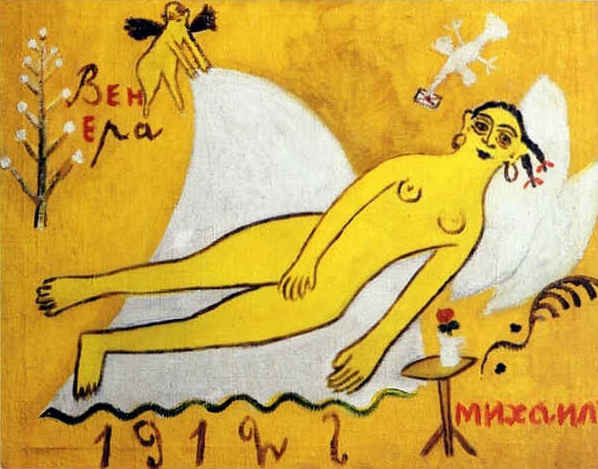 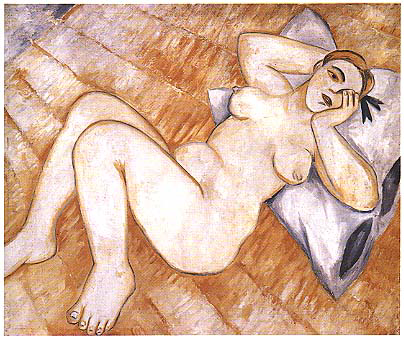 Larionov, Venera,
ulje na platnu,
83x100
Državni ruski muzej, Sankt Peterburg
Larionov, Jevrejska Venera, 1912   ulje na platnu, 103x144 cm, Umetnička galerija, Ekaterinburg
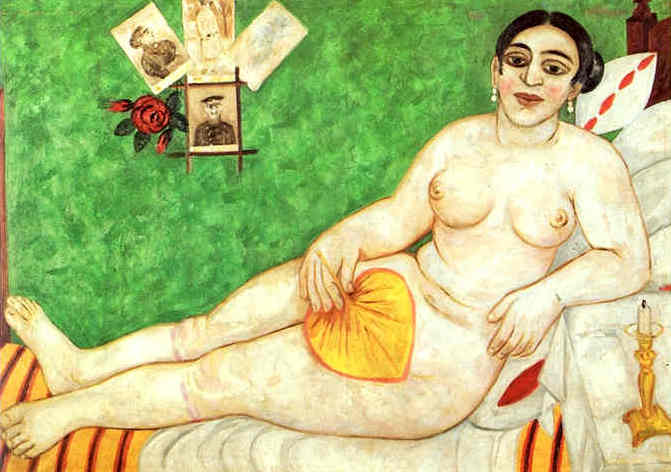 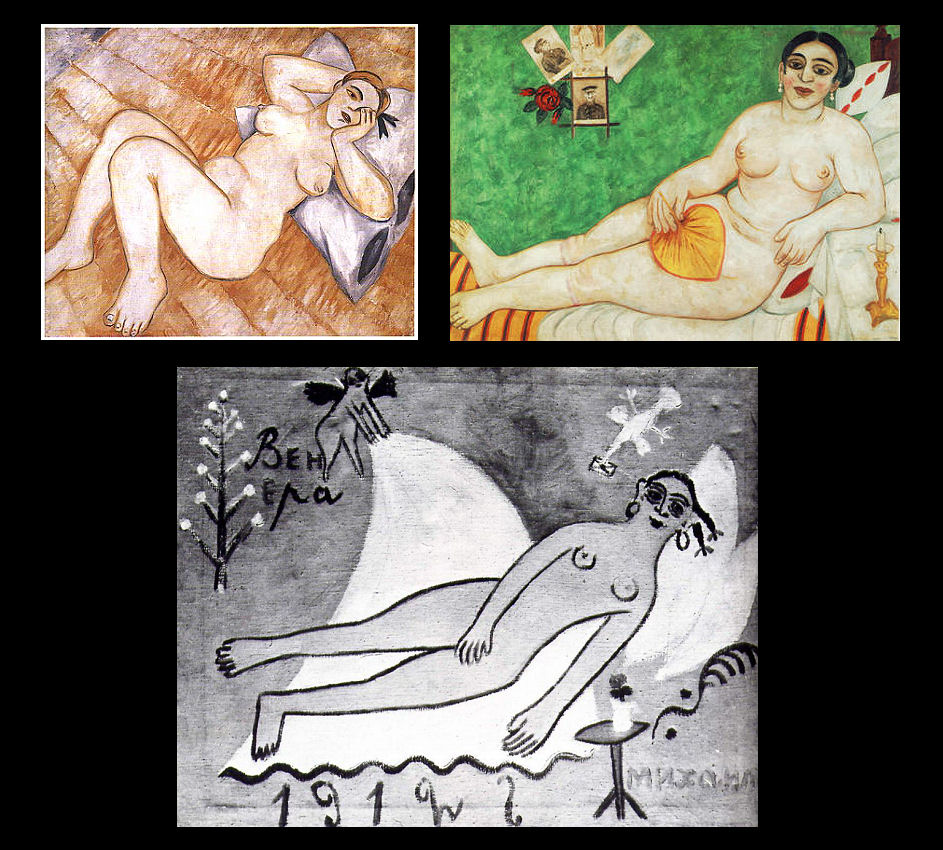 Mikhail Larionov, ‘Katsap’ (Ruska) Venera, 1912 ulje na platnu. 99.5 x 129.5 cm, Državni umetnički muzej, Nižnji Novgorod(‘Katsap’ je Katsap; uvredljivi naziv za Ruse posebno iz ukrajinske perspektive)
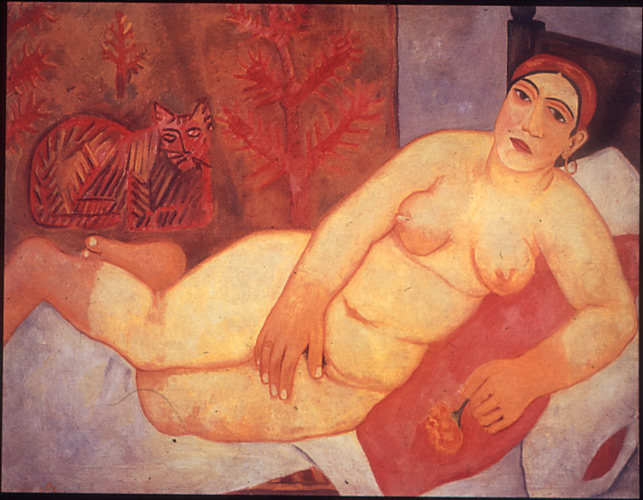 https://www.tretyakovgallerymagazine.com/articles/4-2018-61/living-territory-art-new-perspectives-mikhail-larionov
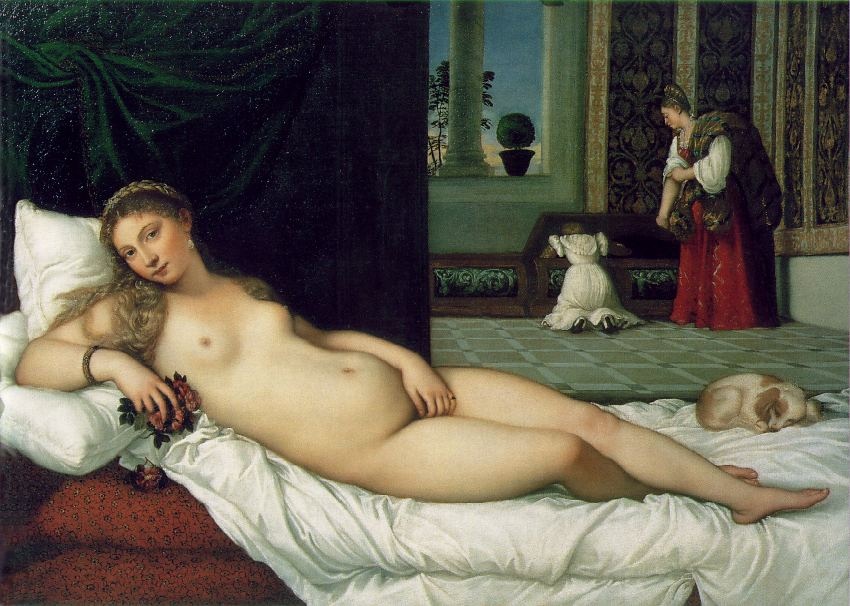 Ticijan, Urbinska Venera
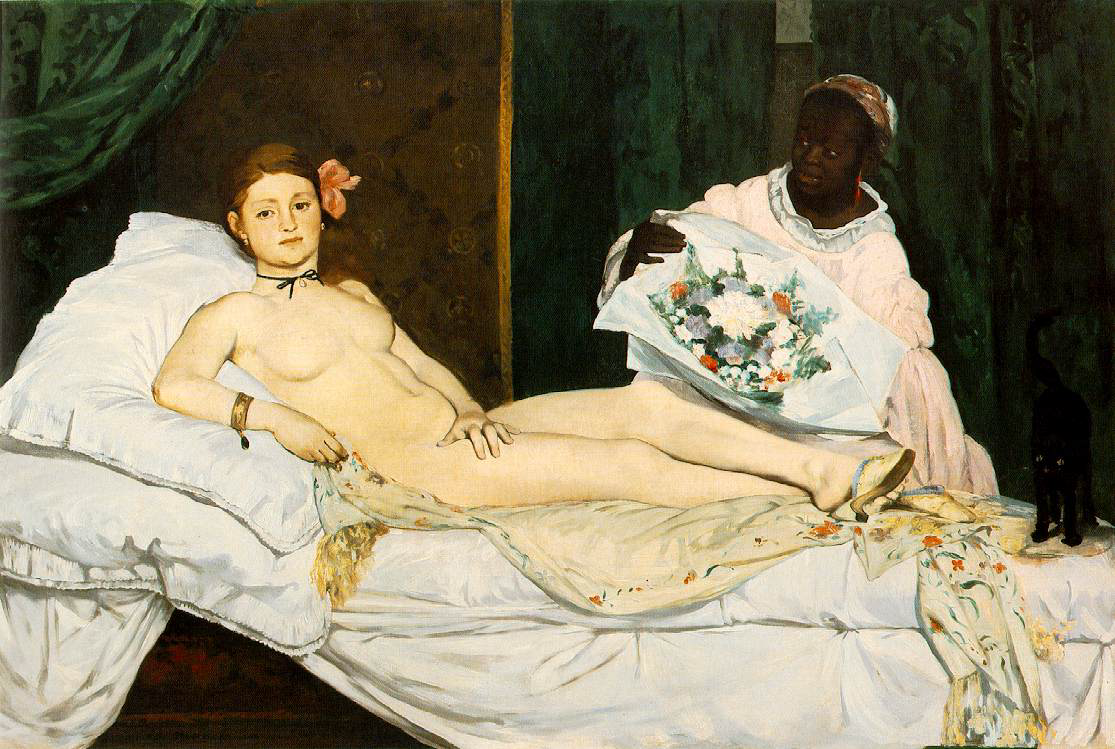 Mane, 1863, Olimpija
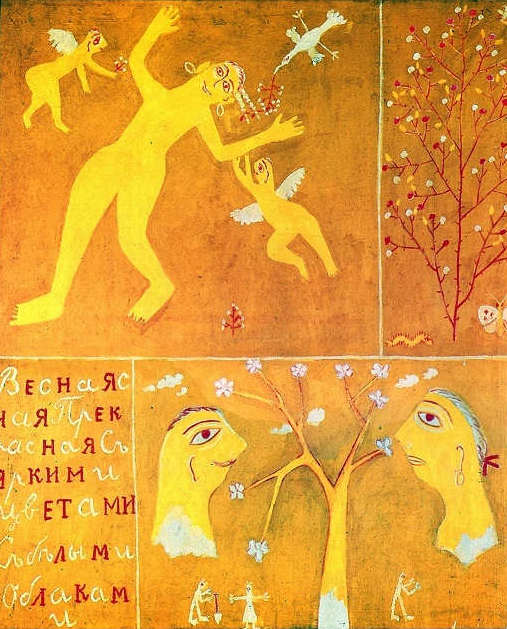 Larionov, Proleće,
Iz ciklusa Godišnjih doba, 1912   ulje na platnu, 142x118 cm. Tretjakovska galerija, Moskva
Larionov, Leto,
Iz ciklusa Godišnjih doba, 1912   ulje na platnu, 122x100 cm. Priv.kolekcija, Pariz.
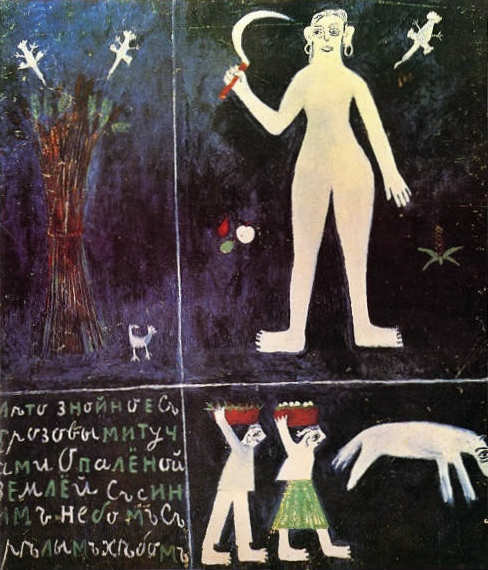 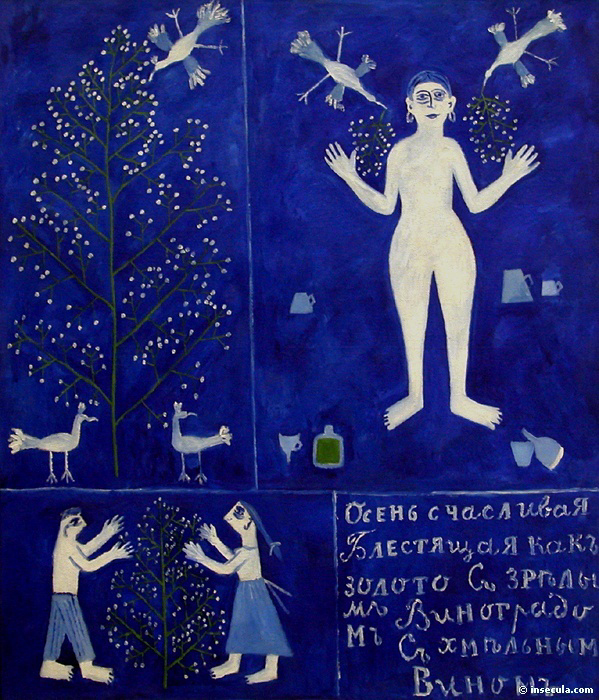 Larionov,  Jesen, 1912, 115x136cm
Iz ciklusa Godišnjih doba, 1912   ulje na platnu, 136.5x115 cm.  Museé National d'Art Modern, Centre George Pompidou, Pariz.
Larionov,  Zima, 1912, 
Iz ciklusa Godišnjih doba, 1912  ulje na platnu, 100x122 cm. Tretjakovska galerija, Moskva
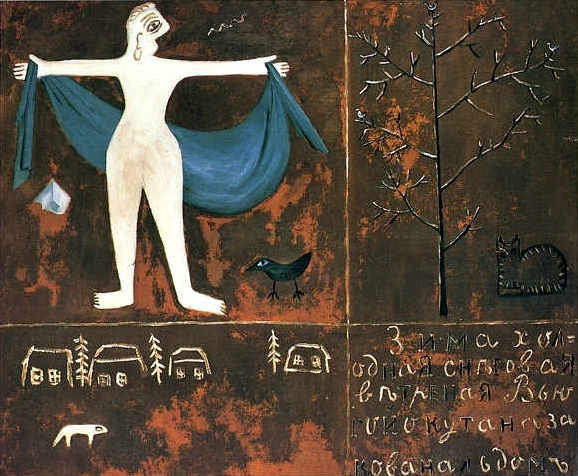 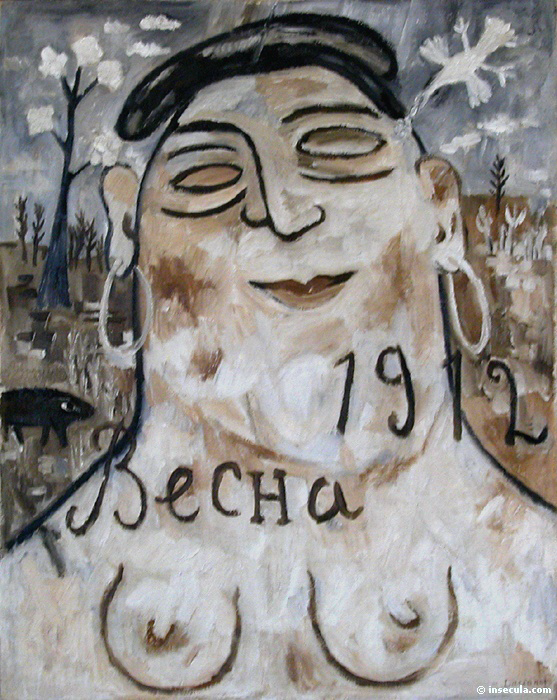 Larionov, Proleće, 1912, 86.5 x 68.2 cm, Centre Pompidou, Paris
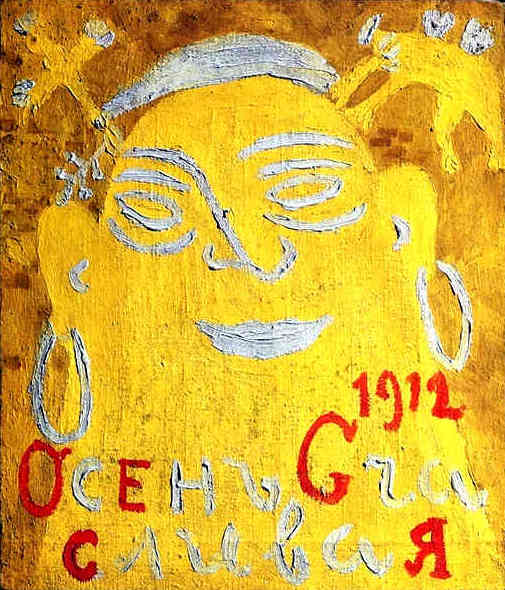 Larionov, Srećna jesen, 1917
ulje na platnu, 53,5 x44.5 cm. Državni ruski muzej, Sankt Peterburg.
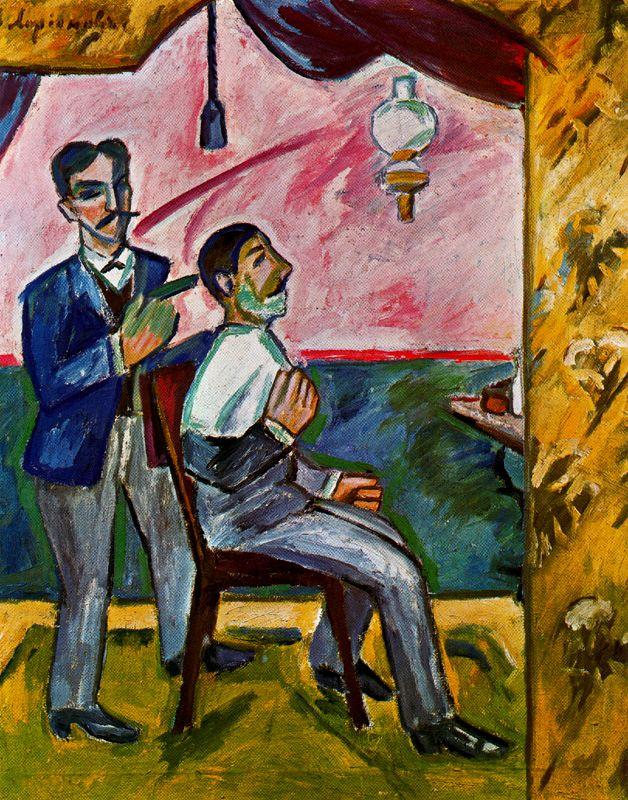 Larionov, Berberin, 1907, priv. kolekcija, Pariz
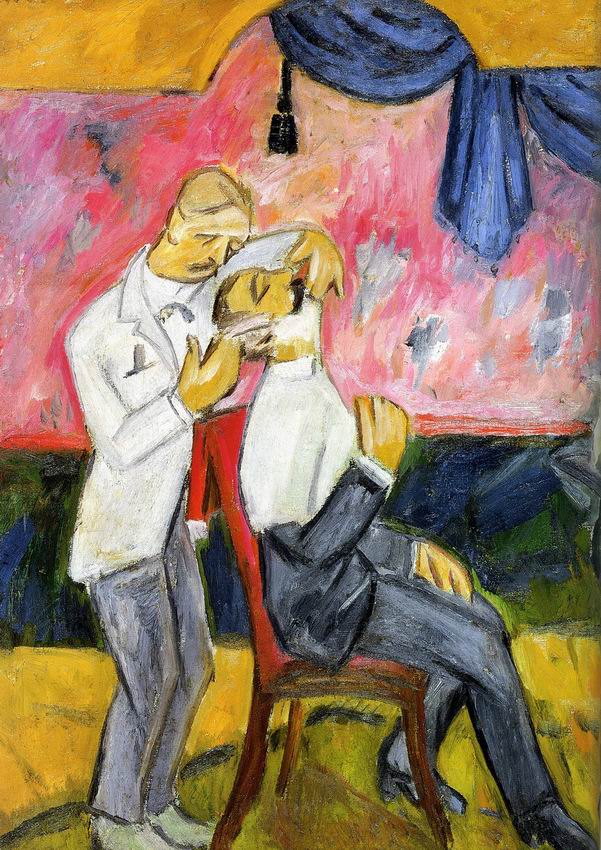 Larionov, Berberin,1907 ulje na platnu, (77.5x59.5 cm) Državni ruski muzej, Sankt Peterburg
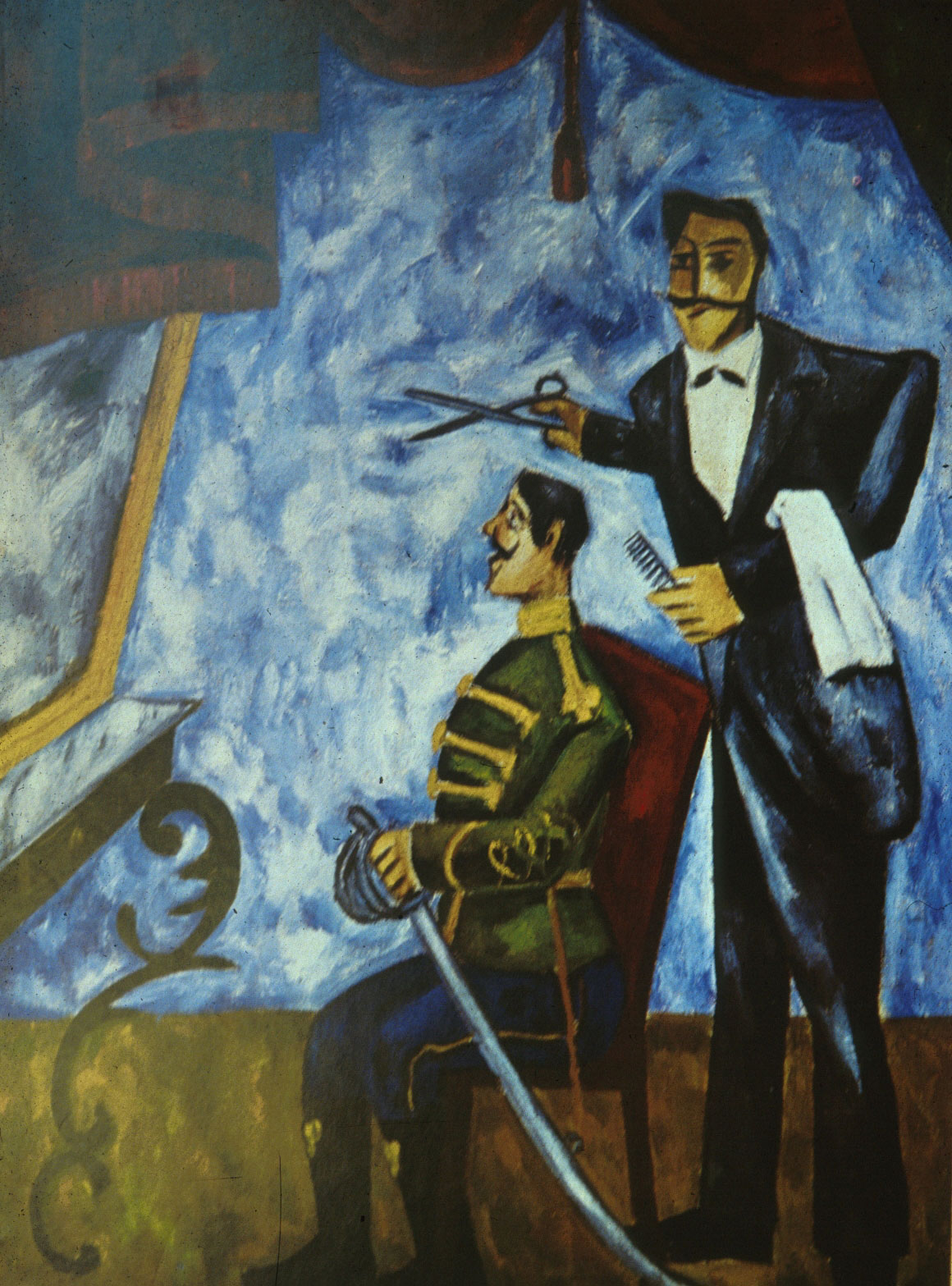 Mihail Larionov, Oficir kod berberina, 1909
ulje na platnu, 117x 89 cm, Paris, private coll.
Petar Veliki seče bradu bojaru kao prvi korak u modernizaciji feudalne Rusije; nameće novi ruski identitet, novi dress code i uredbe o frizuri
Lubokrukom bojeni drvorez, 18. vek
Mikhail Larionov, Officer at the Hairdresser, 1909
ulje na platnu, 117x 89 cm, Paris, private coll.
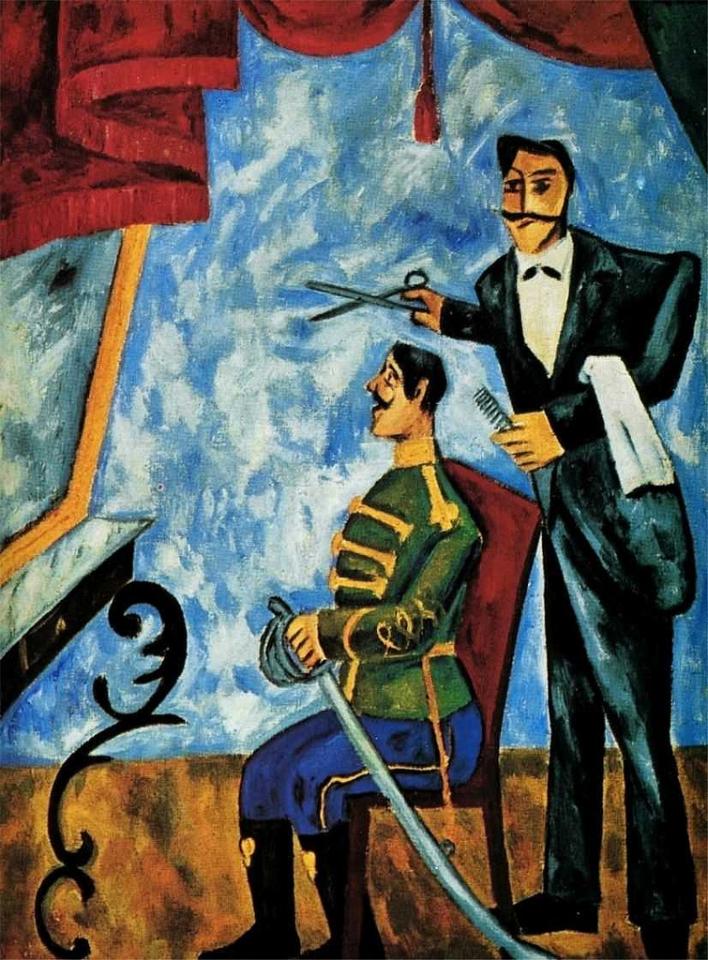 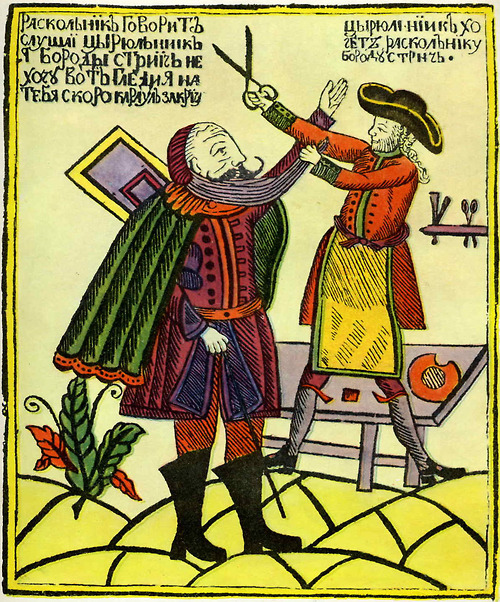 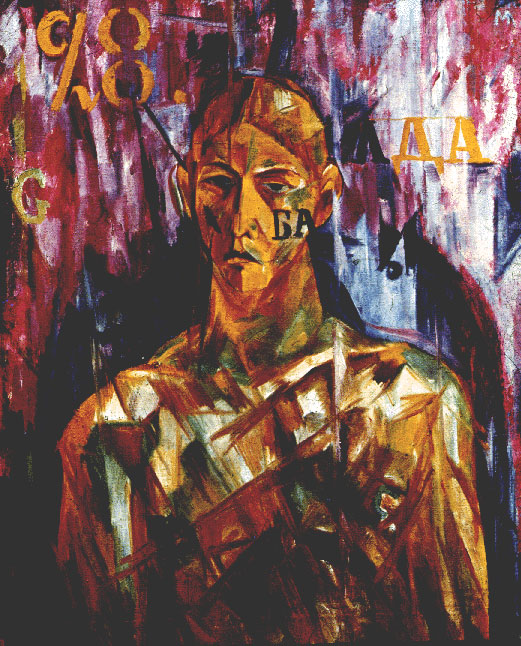 Larionov, Portret Tatljina (1911-12), 90,2 x 71,7, zbirka Mišela Sefora, Pariz
Larionov, 1912,
Portret pesnika Alekseja Kručoniha
litografija, 14.5x9.5 cm. Državni ruski muzej, Sankt Peterburg
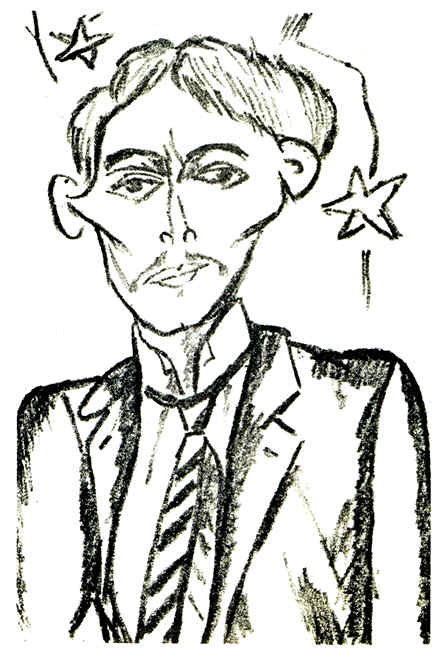 Larionov, Portret umetnice Natalije Gončarove, 1915,
gvaš, tempera i kolaž na kartonu, 99x85 cm, Tretjakovska galerija, Moskva
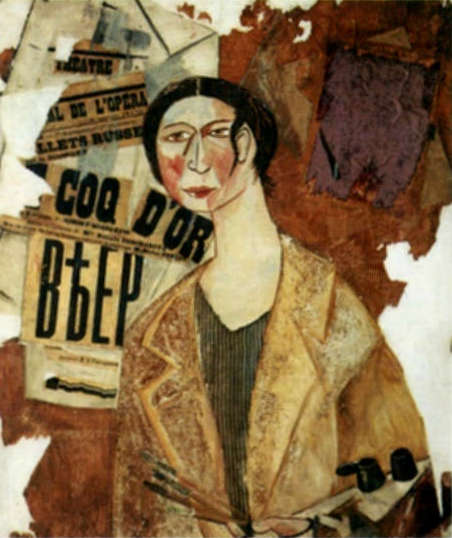